11-5
This work is licensed under a Creative Commons Attribution-Sharealike 4.0 International License.
Please add this statement to all the videos you create.
English Bible quotes are from the World English Bible US, which is in the public domain.
[Speaker Notes: checked]
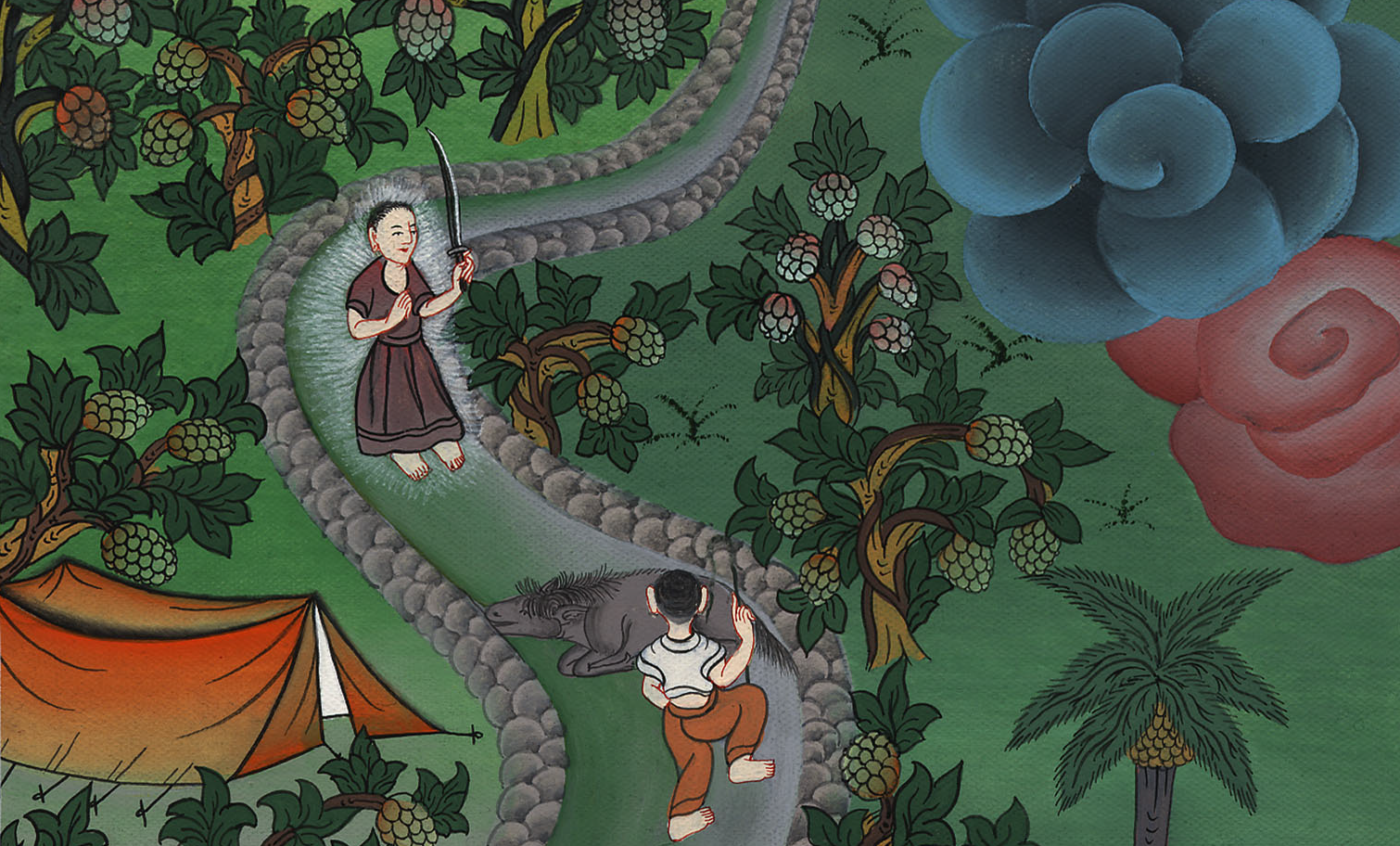 Balaam – 
Numbers 22:1 – 24:25
1 Samuel
Balaam – Numbers 22:1 – 24:25 (Left Center)
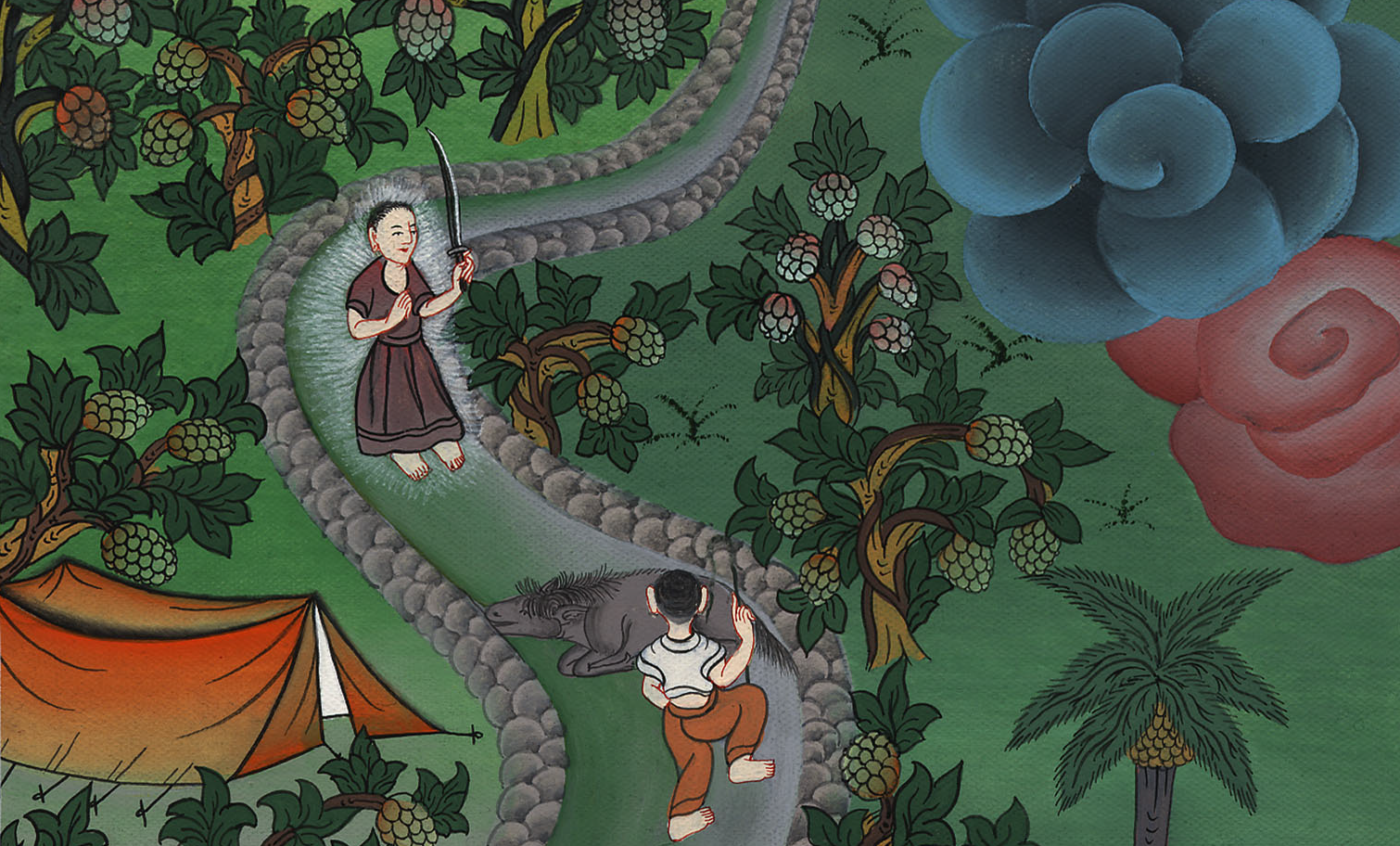 Balaam – 
Numbers 22:1 – 24:25
1 Samuel
Numbers 22:1The children of Israel traveled, and encamped in the plains of Moab beyond the Jordan at Jericho.
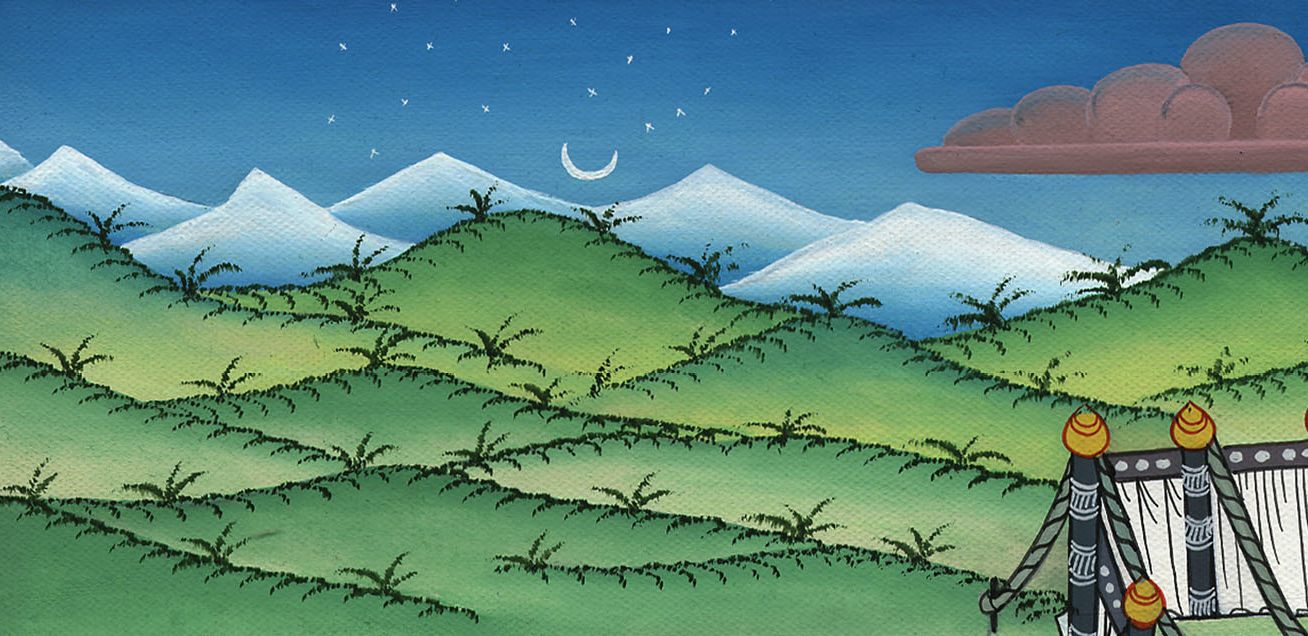 Numbers 22:1
1 Samuel
3Moab was very afraid of the people, because they were many. Moab was distressed because of the children of Israel.
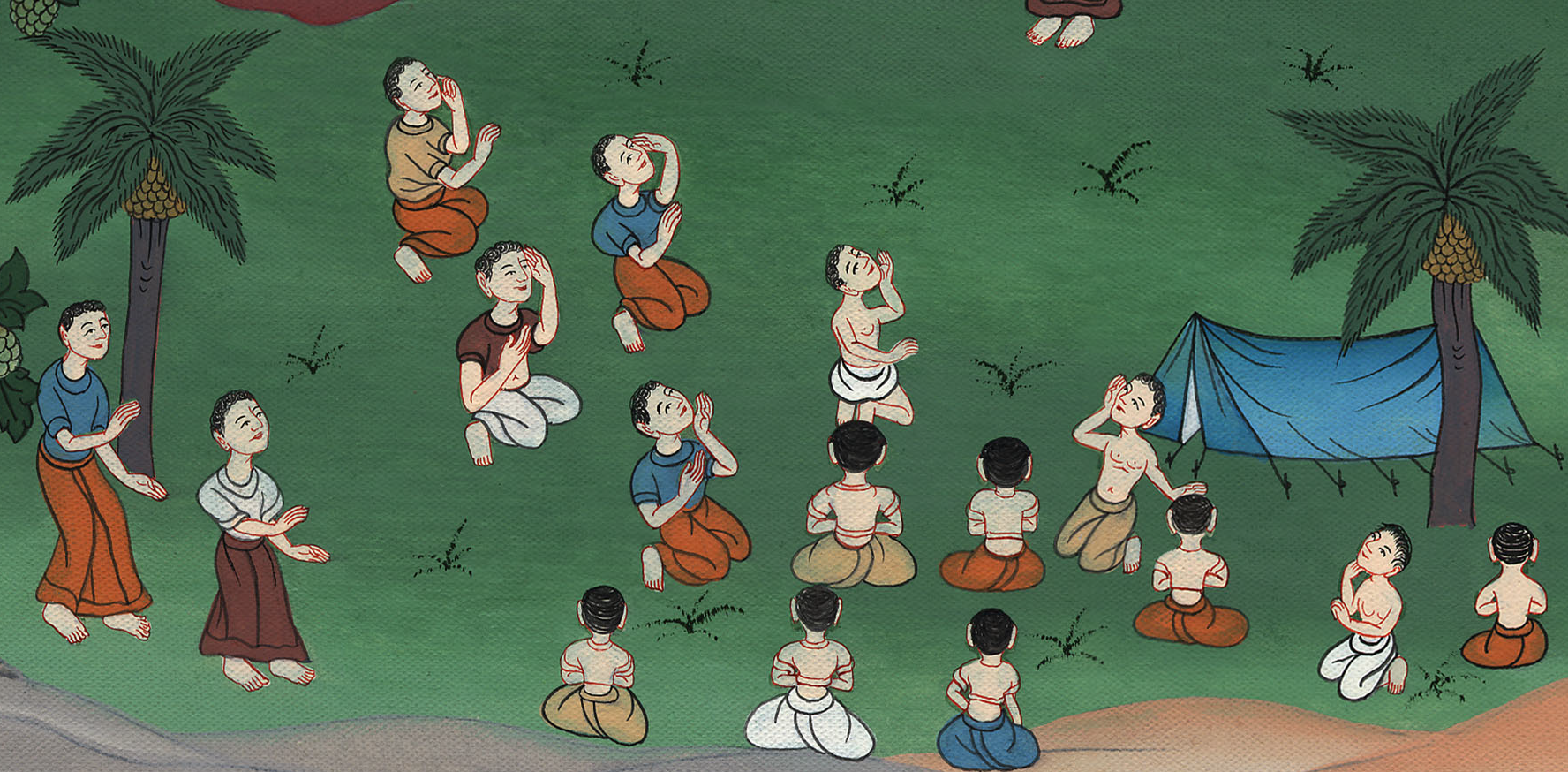 Numbers 22:3
1 Samuel
4…
Balak the son of Zippor was king of Moab at that time.
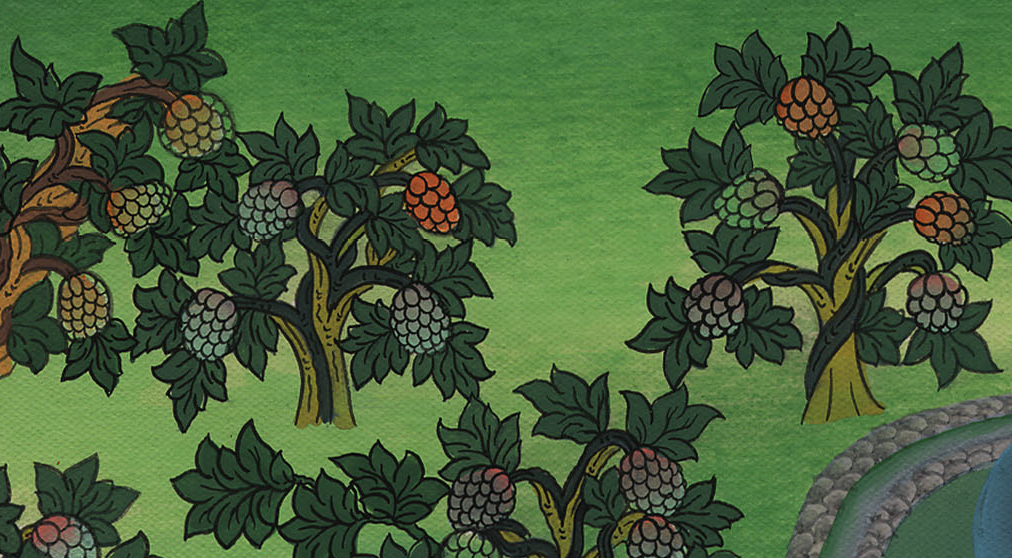 Numbers 22:4
1 Samuel
5He sent messengers to  (the prophet) Balaam. ……... saying, “Behold, there is a people who came out of Egypt. Behold, they cover the surface of the earth, and they are staying opposite me.
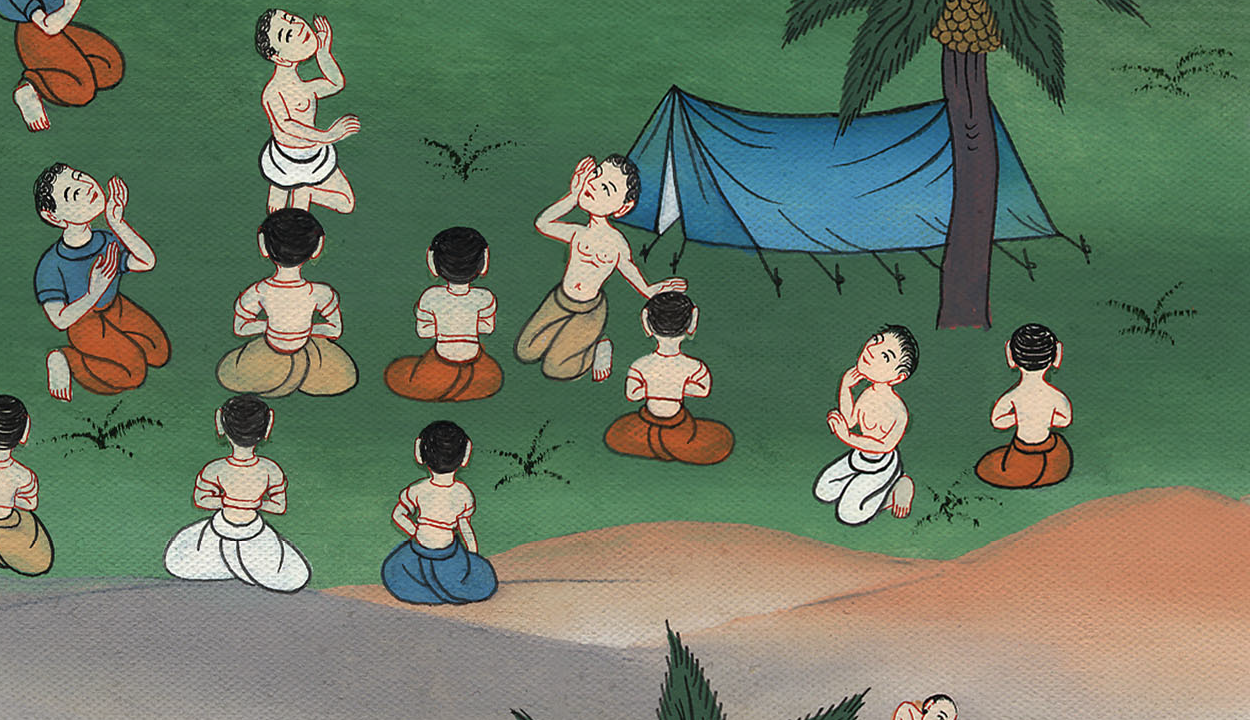 Numbers 22:5
1 Samuel
6Please come now therefore, and curse this people for me; … for I know that he whom you bless is blessed, and he whom you curse is cursed.”
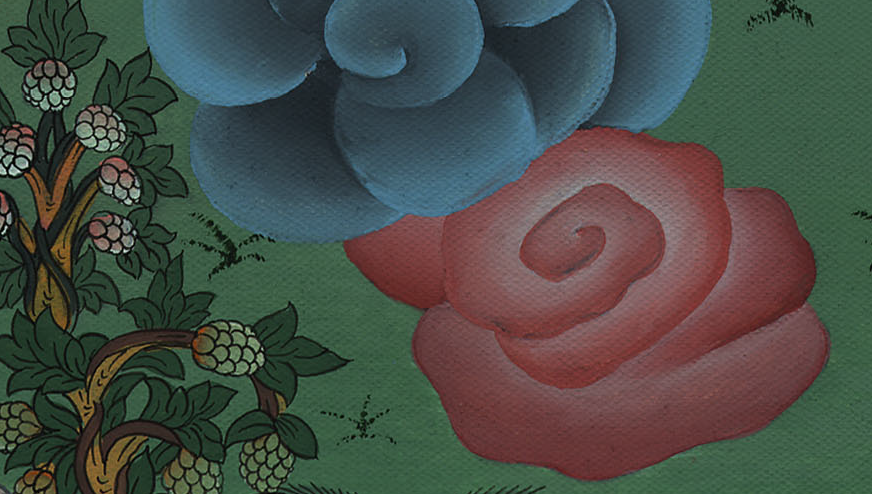 Numbers 22:6
1 Samuel
12God said to Balaam, “You shall not go with them. You shall not curse the people, for they are blessed.”
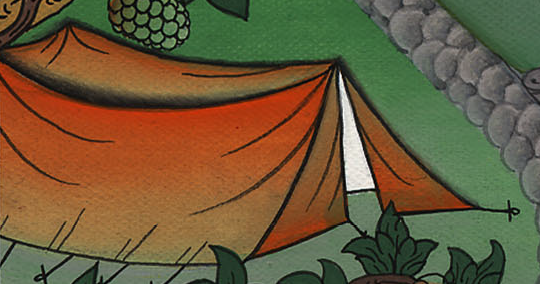 Numbers 22:12
1 Samuel
15Balak again sent princes, more, and more honorable than they. …
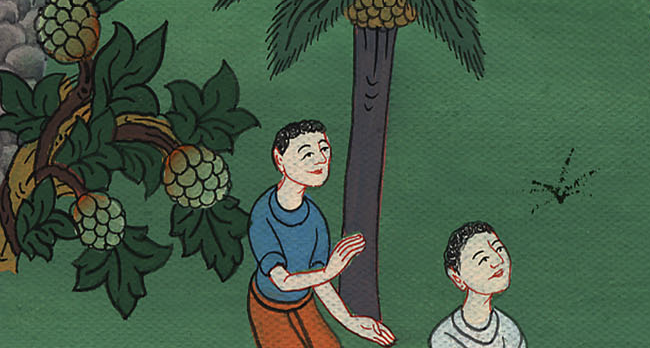 Numbers 22:15
1 Samuel
16They came to Balaam, and said to him, “…17 I will promote you to very great honor, and whatever you say to me I will do. Please come therefore, and curse this people for me.’”
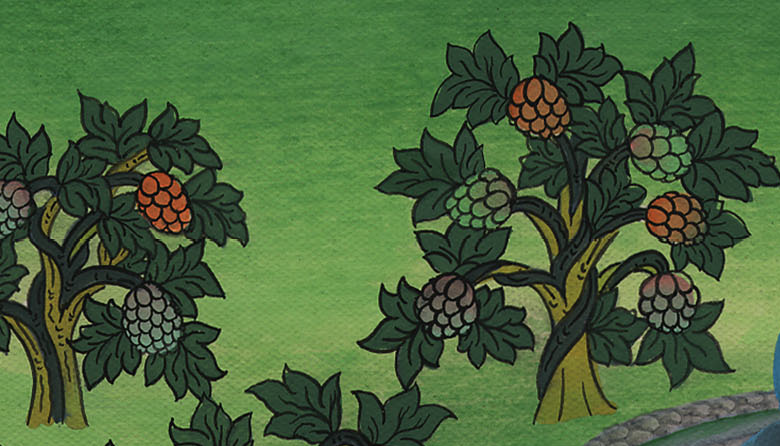 Numbers 22:16,17
1 Samuel
20God came to Balaam at night, and said to him, “If the men have come to call you, rise up, go with them; but only the word which I speak to you, that you shall do.”
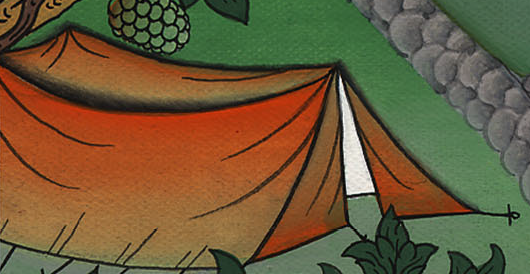 Numbers 22:20
1 Samuel
21Balaam rose up in the morning, and saddled his donkey, and went with the princes of Moab.
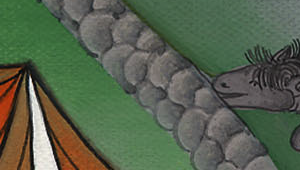 Numbers 22:21
1 Samuel
22God’s anger burned because he went; and Yahweh’s angel placed himself in the way as an adversary against him. Now he was riding on his donkey,  …
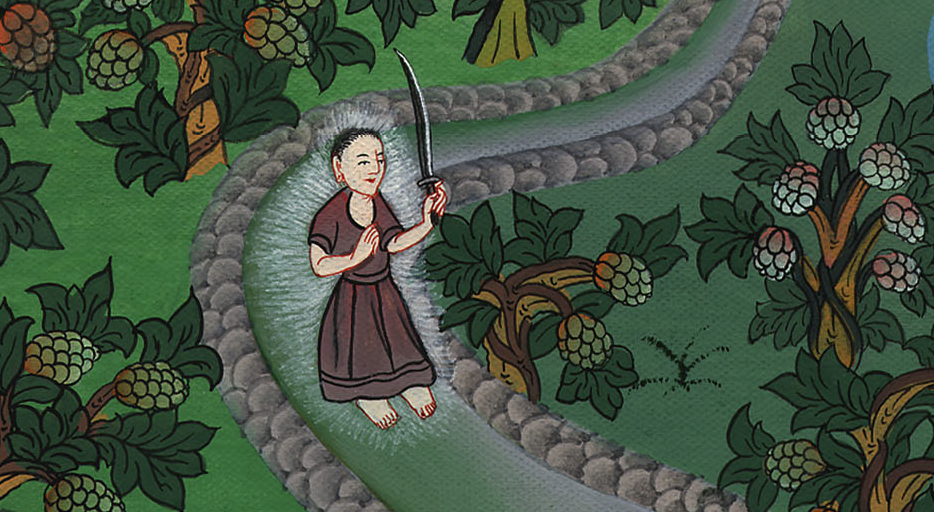 Numbers 22:22
1 Samuel
23The donkey saw Yahweh’s angel standing in the way, with his sword drawn in his hand; and the donkey turned out of the path, and went into the field. Balaam struck the donkey, to turn her into the path.
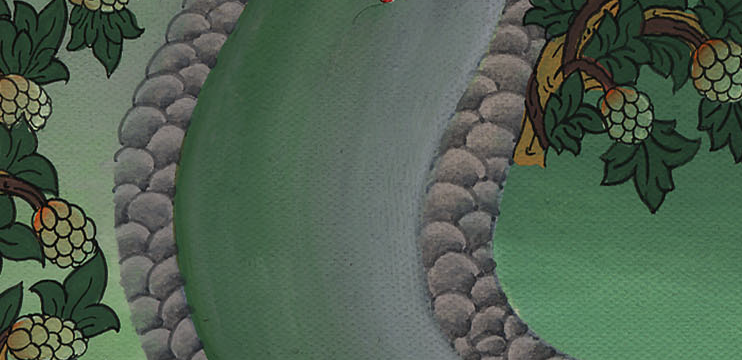 Numbers 22:23
1 Samuel
24Then Yahweh’s angel stood in a narrow path between the vineyards, a wall being on this side, and a wall on that side.
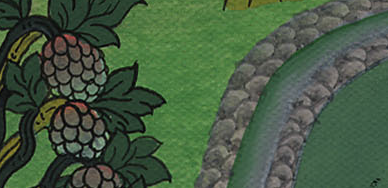 Numbers 22:24
1 Samuel
25The donkey saw Yahweh’s angel, and she thrust herself to the wall, and crushed Balaam’s foot against the wall. He struck her again.
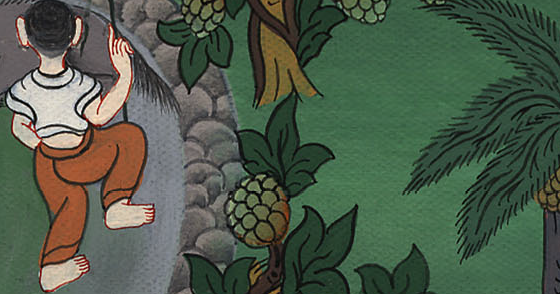 Numbers 22:25
1 Samuel
26Yahweh’s angel went further, and stood in a narrow place, where there was no way to turn either to the right hand or to the left.
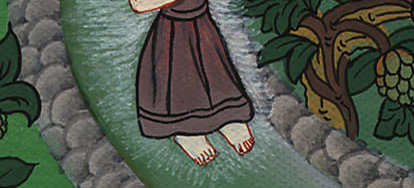 Numbers 22:26
1 Samuel
27The donkey saw Yahweh’s angel, and she lay down under Balaam. Balaam’s anger burned, and he struck the donkey with his staff.
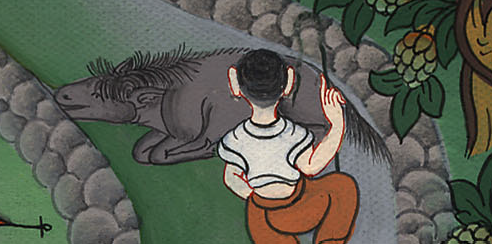 Numbers 22:27
1 Samuel
28Yahweh opened the mouth of the donkey, and she said to Balaam, “What have I done to you, that you have struck me these three times?”
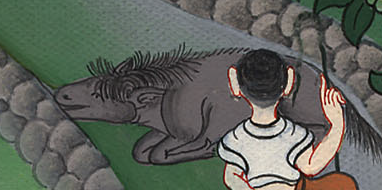 Numbers 22:28
1 Samuel
29Balaam said to the donkey, “Because you have mocked me, I wish there were a sword in my hand, for now I would have killed you.”
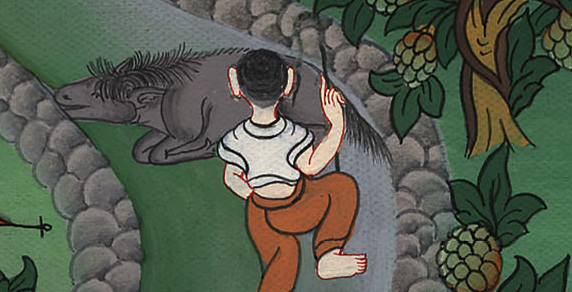 Numbers 22:29
1 Samuel
31Then Yahweh opened the eyes of Balaam, and he saw Yahweh’s angel standing in the way, with his sword drawn in his hand; and he bowed his head, and fell on his face.
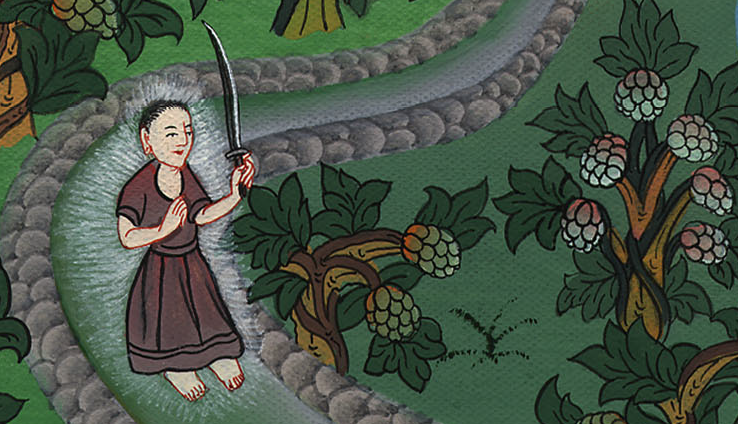 Numbers 22:31
1 Samuel
34Balaam said to Yahweh’s angel, “I have sinned; for I didn’t know that you stood in the way against me. Now therefore, if it displeases you, I will go back again.”
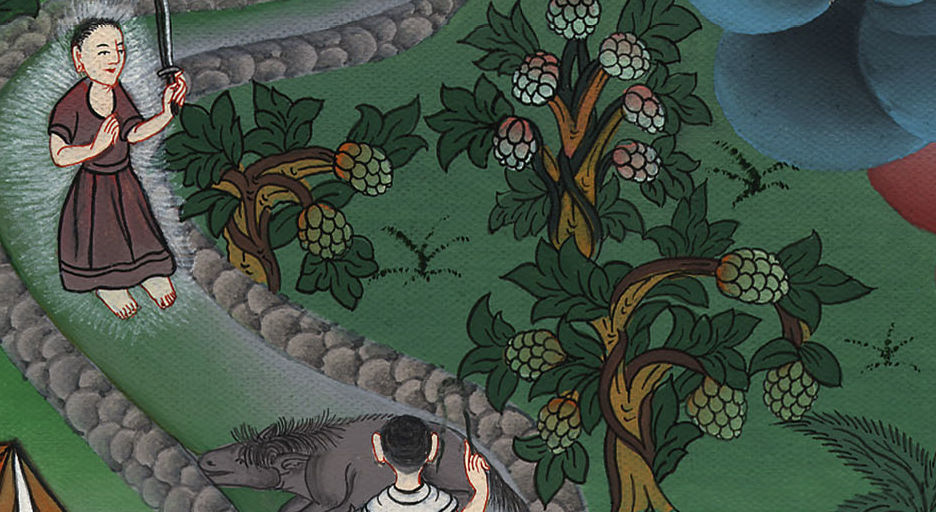 Numbers 22:34
1 Samuel
35Yahweh’s angel said to Balaam, “Go with the men; but you shall only speak the word that I shall speak to you.”
So Balaam went with the princes of Balak.
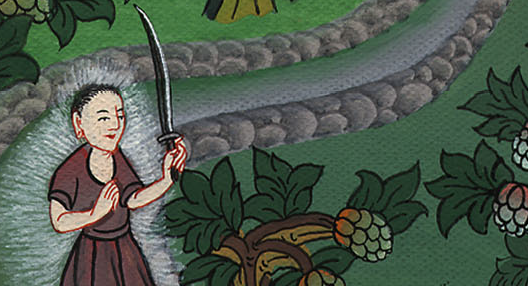 Numbers 22:35
1 Samuel
36When Balak heard that Balaam had come, he went out to meet him. ………..
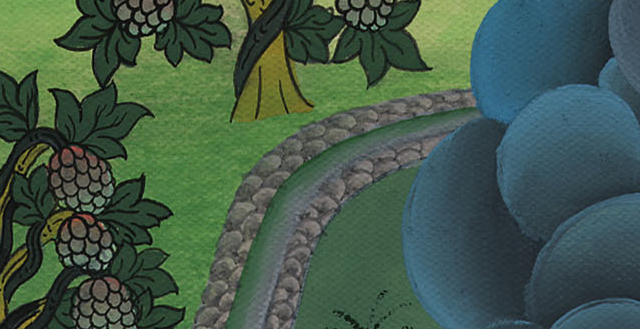 Numbers 22:36
1 Samuel
37Balak said to Balaam, “Didn’t I earnestly send for you to summon you? Why didn’t you come to me? Am I not able indeed to promote you to honor?”
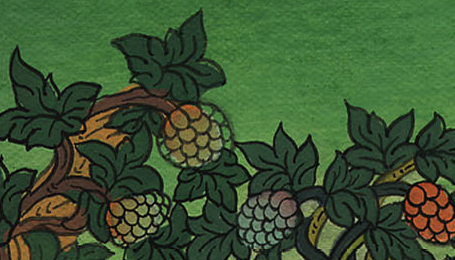 Numbers 22:37
1 Samuel
38Balaam said to Balak, “Behold, I have come to you. Have I now any power at all to speak anything? I will speak the word that God puts in my mouth.”
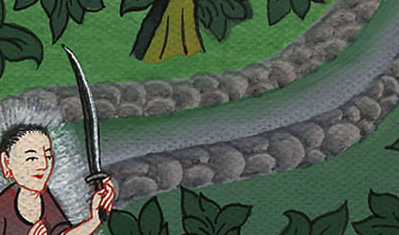 Numbers 22:38
1 Samuel
23:18He took up his parable, and said,
“Rise up, Balak, and hear!
Listen to me, 
…..
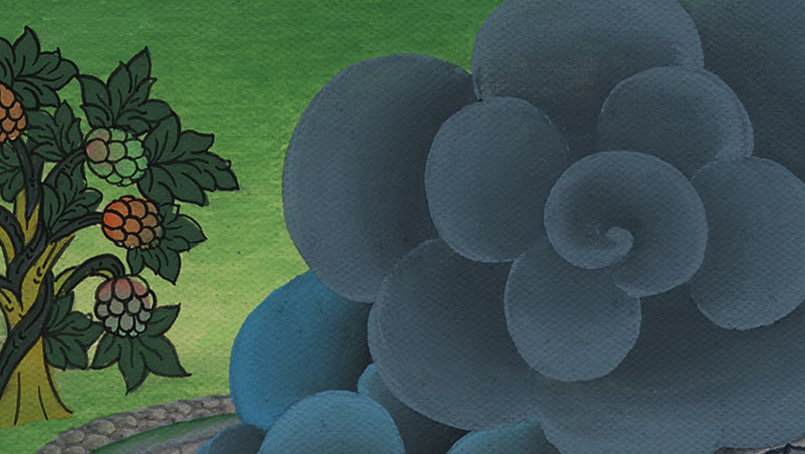 Numbers 23:18
1 Samuel
20Behold, I have received a command to bless.
He has blessed, and I can’t reverse it.
Numbers 23:20
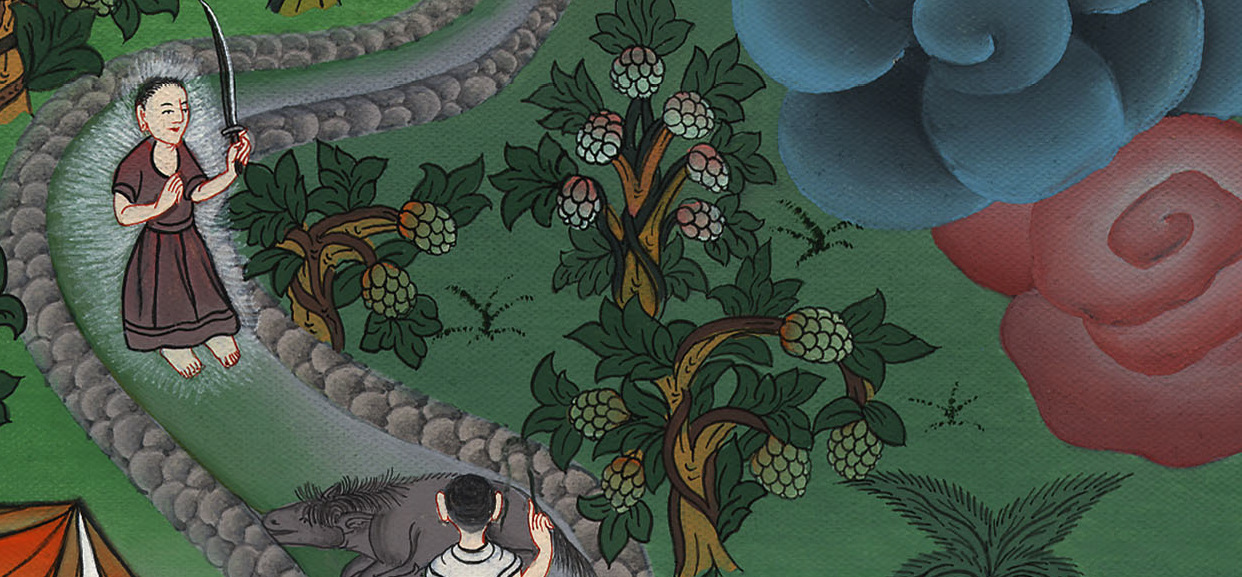 1 Samuel
23Surely there is no enchantment with Jacob;
neither is there any divination with Israel.
Now it shall be said of Jacob and of Israel,
‘What has God done!’
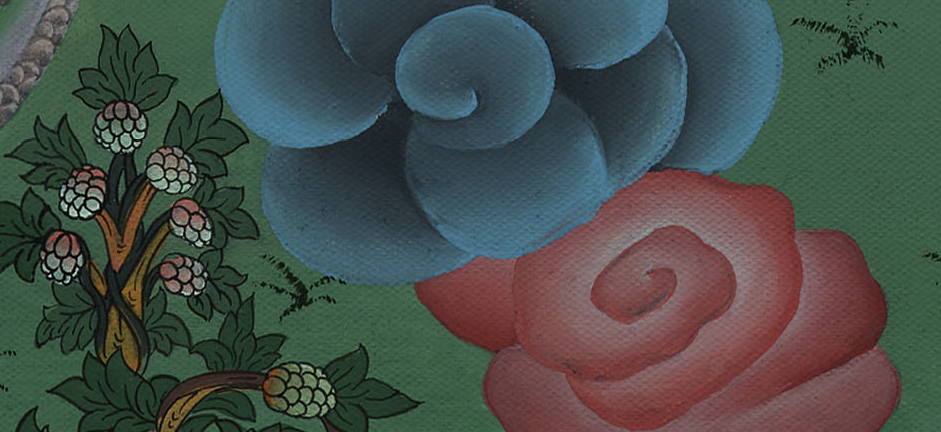 Numbers 23:23
1 Samuel
Numbers24 (Then he spoke many blessings over Israel) 5How goodly are your tents, Jacob,
and your dwellings, Israel!
Numbers 24:5
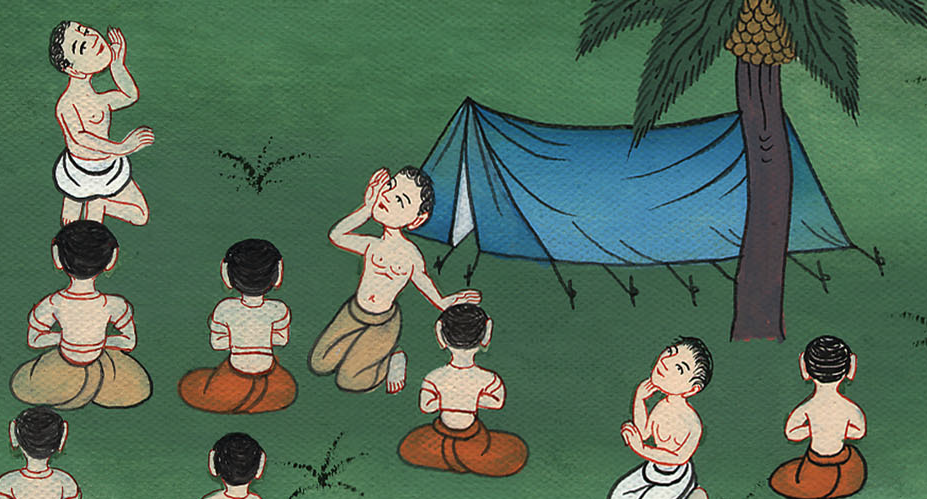 1 Samuel
8God brings him out of Egypt.
He has as it were the strength of the wild ox.
He shall consume the nations his adversaries,
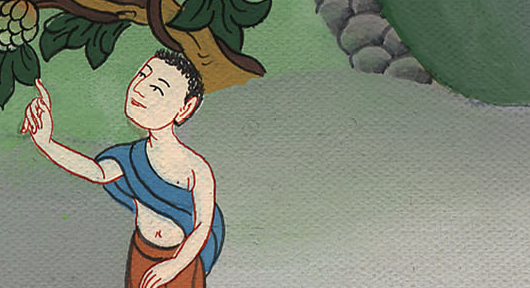 Numbers 24:8
1 Samuel
9 …
“Everyone who blesses you is blessed.
Everyone who curses you is cursed.”
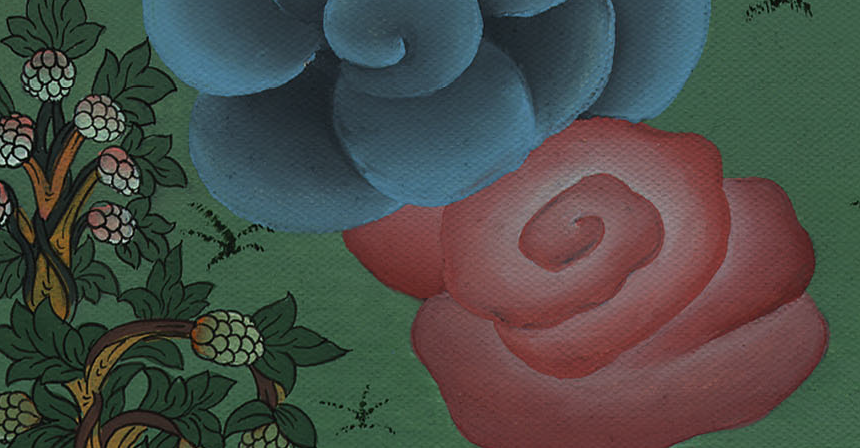 Numbers 24:9
1 Samuel
10Balak’s anger burned against Balaam, and he struck his hands together. Balak said to Balaam, “I called you to curse my enemies, and, behold, you have altogether blessed them these three times.
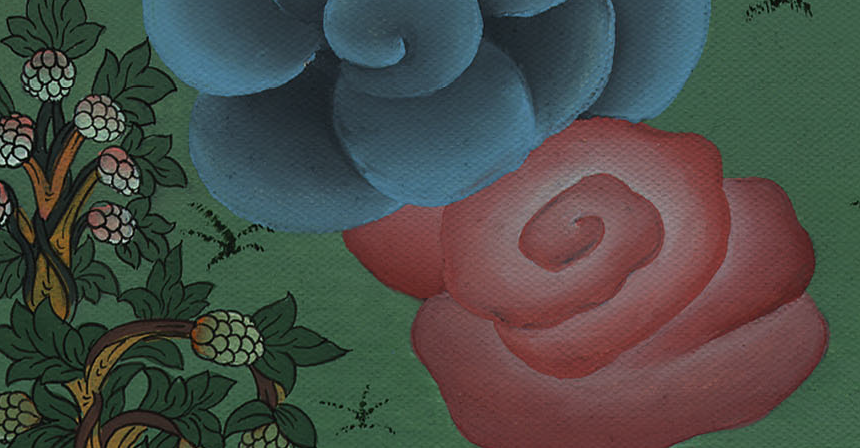 Numbers 24:10
1 Samuel
11Therefore, flee to your place, now! I thought to promote you to great honor; but, behold, Yahweh has kept you back from honor.”
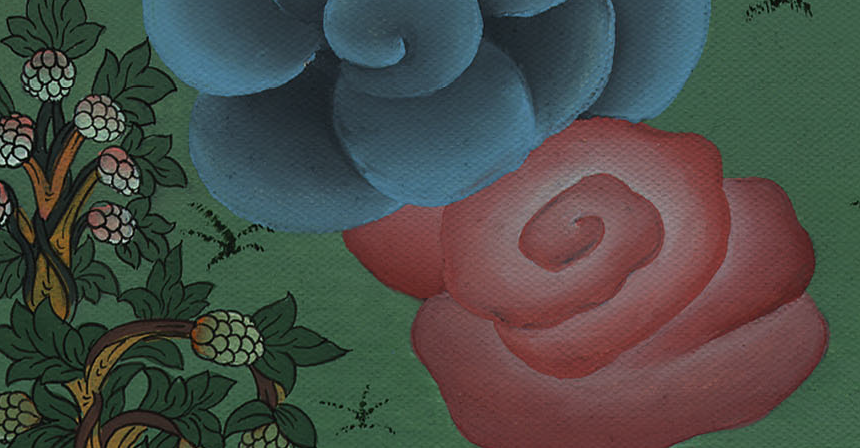 Numbers 24:11
1 Samuel
12Balaam said to Balak, “Didn’t I also tell your messengers whom you sent to me, saying, 13‘If Balak would give me his house full of silver and gold, I can’t go beyond Yahweh’s word, to do either good or bad from my own mind. I will say what Yahweh says’?
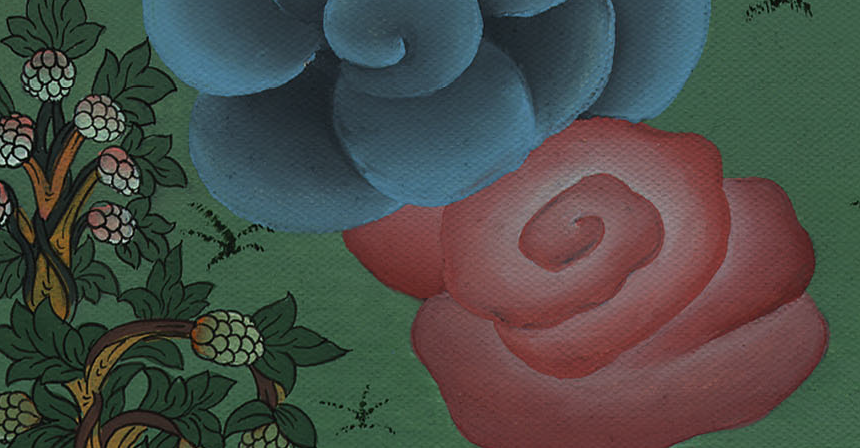 Numbers 24:12
1 Samuel
25Balaam rose up, and went and returned to his place; and Balak also went his way.
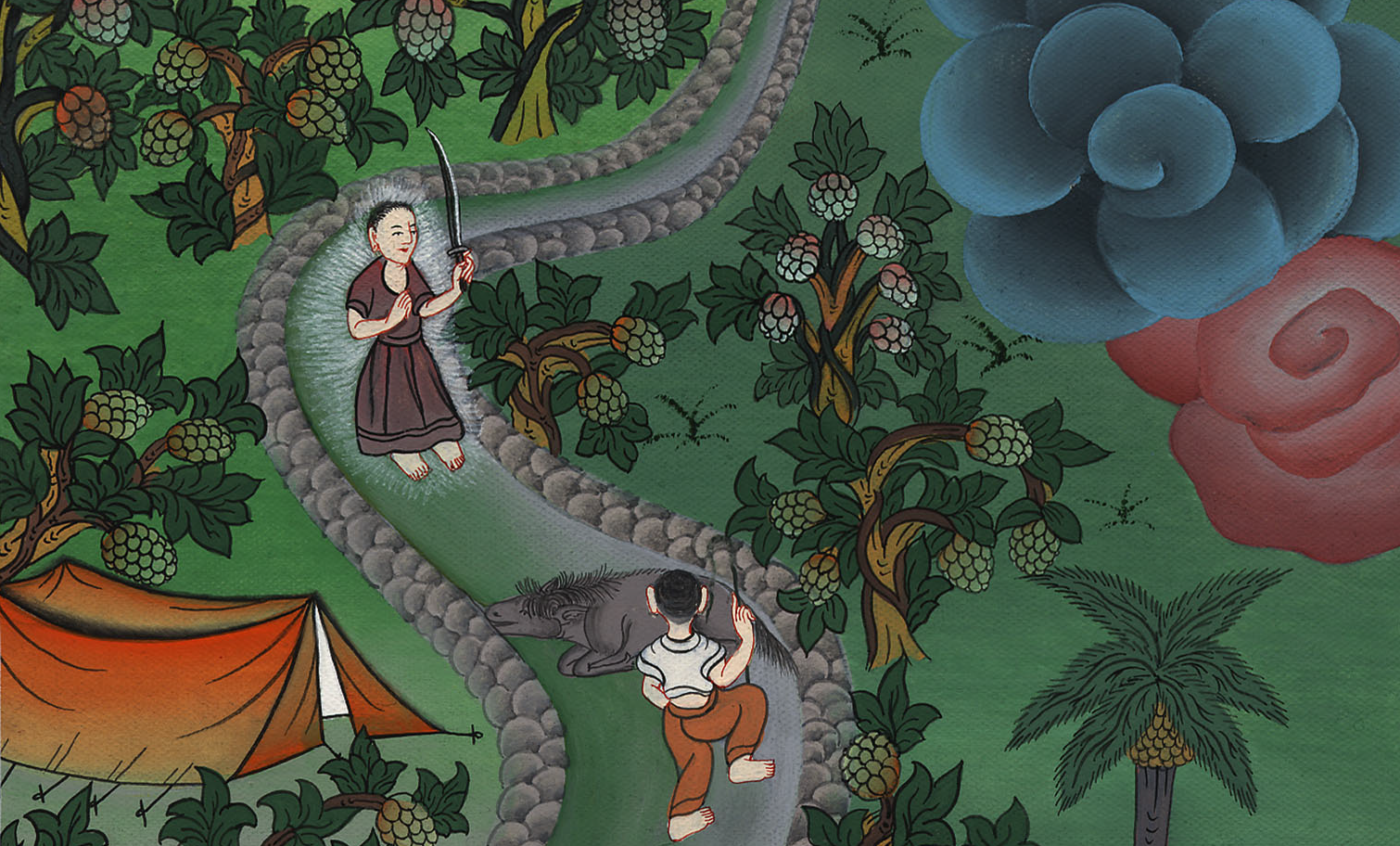 Numbers 24:25